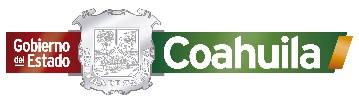 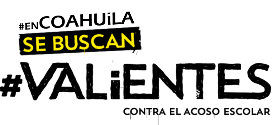 PNCE
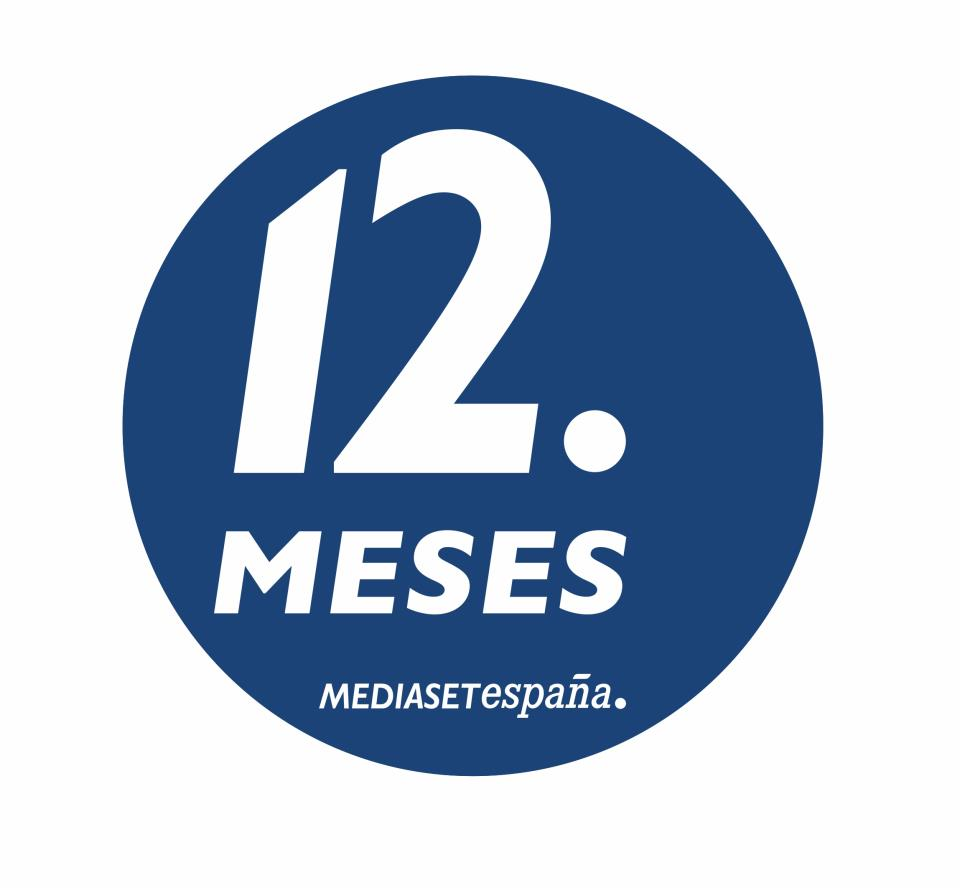 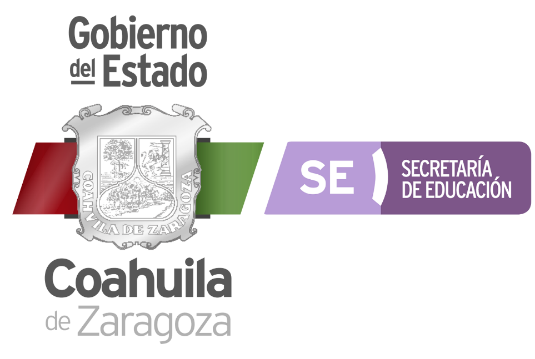 Programa Nacional de Convivencia Escolar
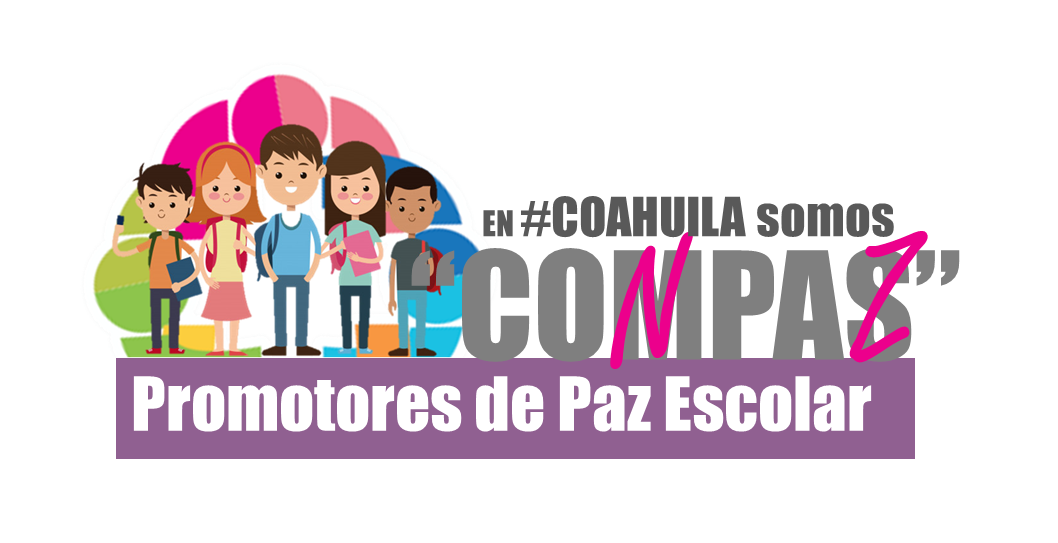 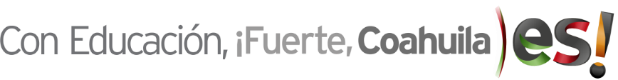 Conversatorio: testimonios exitosos del desarrollo de habilidades sociales y emocionales durante el confinamiento y la nueva normalidad
Coahuila, diciembre 2020
I Antecedentes del PNCE.

II Introducción al PNCE.

III Desarrollo de competencias socioemocionales.

IV Valoración de la diversidad.

V Toma de decisiones para el autocuidado y vida saludable
TEMAS I Y IIANTECEDENTES E INTRODUCCIÓN AL PNCE
Planteando la problemática: 
1.- ¿Qué es la convivencia?
2.- ¿Cómo acepto a quien no soy yo?
3.- Describe como construyes tus diferentes formas de convivir (trabajo, casa, escuela, amigos)
TEMA IIIDESARROLLO DE COMPETENCIAS SOCIOEMOCIONALES
Planteando la problemática:
1.- ¿Cuál es la diferencia entre una habilidad social y una habilidad emocional?
2.- ¿Es posible entrenarlas?
3.- ¿Cuáles son las funciones concretas de estas habilidades ante una pérdida?
Momento de construcción:
Haz dos tablas, en la primera escribe las acciones o actitudes que experimentas ante una pérdida; en la segunda registra lo que NO realizas, pero consideras que te haría sentir mejor.

COSAS QUE HAGO			COSAS QUE QUISIERA HACER
TEMA IVVALORACIÓN DE LA DIVERSIDAD
Planteando la problemática:
1.- ¿Por qué nos da miedo la diversidad?
2.- ¿Qué es la discriminación?
3.- ¿Cuál es tu postura frente a los actos o personas discriminatorias?
Momento de construcción:
Relaciona las siguientes situaciones de discriminación con sus causas:
Situación							Causas de discriminación
1.- En la escuela se burlan de 
Sac-Nité porque habla lengua maya			Sexo
2.- A Juan no le dan trabajo porque
es de otro país.							Orientación sexual
3.- Aunque hace el mismo trabajo,
a Rocío le pagan menos que a sus 
colegas hombres.							Discapacidad física
4.- A Raúl no le dan trabajo porque
tiene 60 años de edad.						Origen étnico
5.- A Lupia la molestan porque
tiene una novia.							Origen nacional
6.- A Manuel le cuesta mucho
trabajo entrar a su oficina porque
usa silla de ruedas y no hay rampas.			Edad
TEMA VTOMA DE DECISIONES PARA EL AUTOCUIDADO Y VIDA SALUDABLE
Planteando la problemática:
1.- ¿Qué es la responsabilidad?
2.- ¿En qué momentos de la vida se hace presente?
3.- Reflexiona sobre un momento donde demostraste responsabilidad y otro en el que no.
Momento de construcción:
Lee el siguiente texto:
“Hace dos semanas la directora Silvia asignó un trabajo para que el cuerpo docente investigara y lo realizara en equipo. Los equipos se formaron libremente con la condición de que cada uno tuviera cuatro integrantes.
En su equipo, la maestra Martha propuso que se reunieran en su casa un día después y entre todos se repartieran el material por investigar para llevar notas a esa reunión.
El maestro Felipe no pudo ir a la cita porque se enfermó, pero mandó con el profe Fernando lo que le tocaba y estuvo llamando por teléfono para participar, aunque Fernando llegó tarde. La maestra Alejandra sí fue, pero no investigó, se la pasó jugando en su celular y no puso atención a sus colegas.
El trabajo que entregaron a la directora quedó incompleto. En la portada aparecían los nombres de los cuatro integrantes: Martha, Felipe, Fernando y Alejandra. Los comentarios finales no fueron positivos.”
Escribe en la columna que corresponde las conductas responsables y en la otra las que no los son:
CONDUCTAS RESPONSABLES					CONDUCTAS NO RESPONSABLES
DESARROLLO DE HABILIDADES PARA LA VIDA
Planteando la problemática:
1.- ¿Has considerado que necesitas fortalecer tu autoestima?
2.- ¿Te resulta fácil o difícil regular las emociones en una situación crítica?
3.- ¿Te resulta factible resolver conflictos de manera pacífica?
VIDEO “UN LUNES CUALQUIERA”. Dir. Emilio Aguilar Pradal. México, 2019. Ganador de la convocatoria Stella Artois del Festival Internacional de Cine de Morelia.
Momento de construcción:
1.- ¿Cuál es la diferencia entre una emoción, un sentimiento y un estado de ánimo?
2.- Observa la lámina que corresponde a la teoría de John Reeves.
3.- Aprendamos a regular nuestro estado emocional.
¡GRACIAS POR SU ATENCIÓN!
Jorge Antonio Aguilar Ramírez
aguilarramirezjorge@gmail.com
FB Alternativas de Divulgación AC
www.alternativasdedivulgacion.org.mx